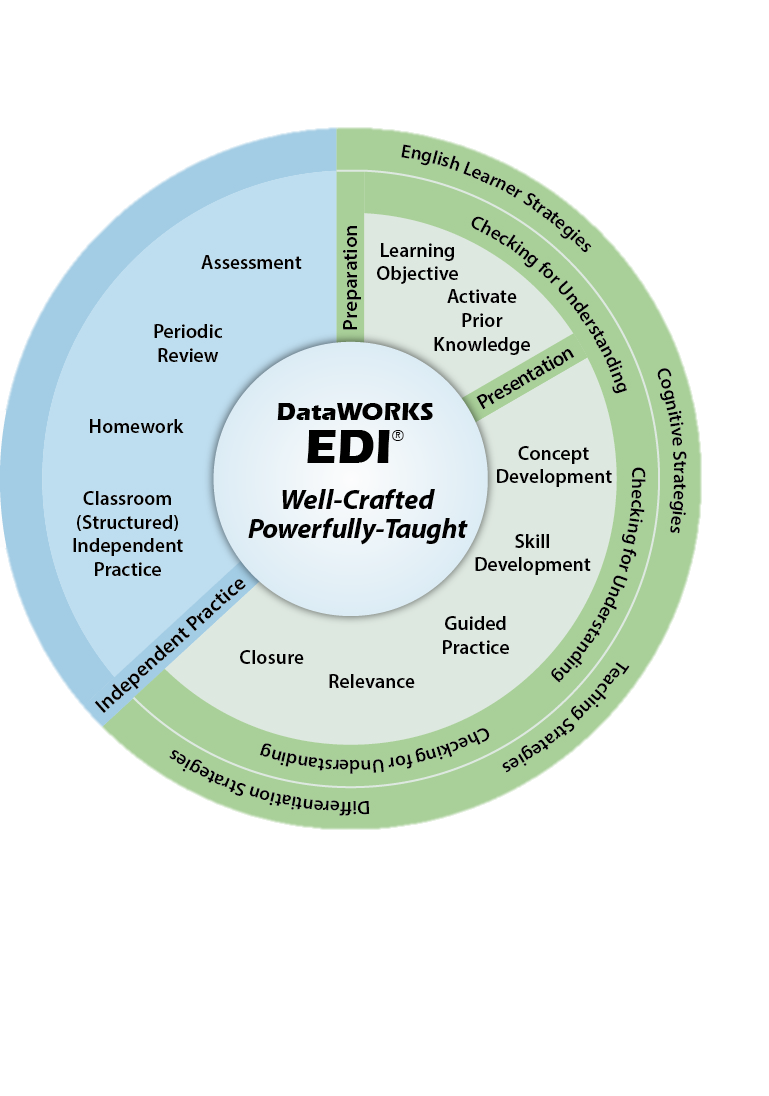 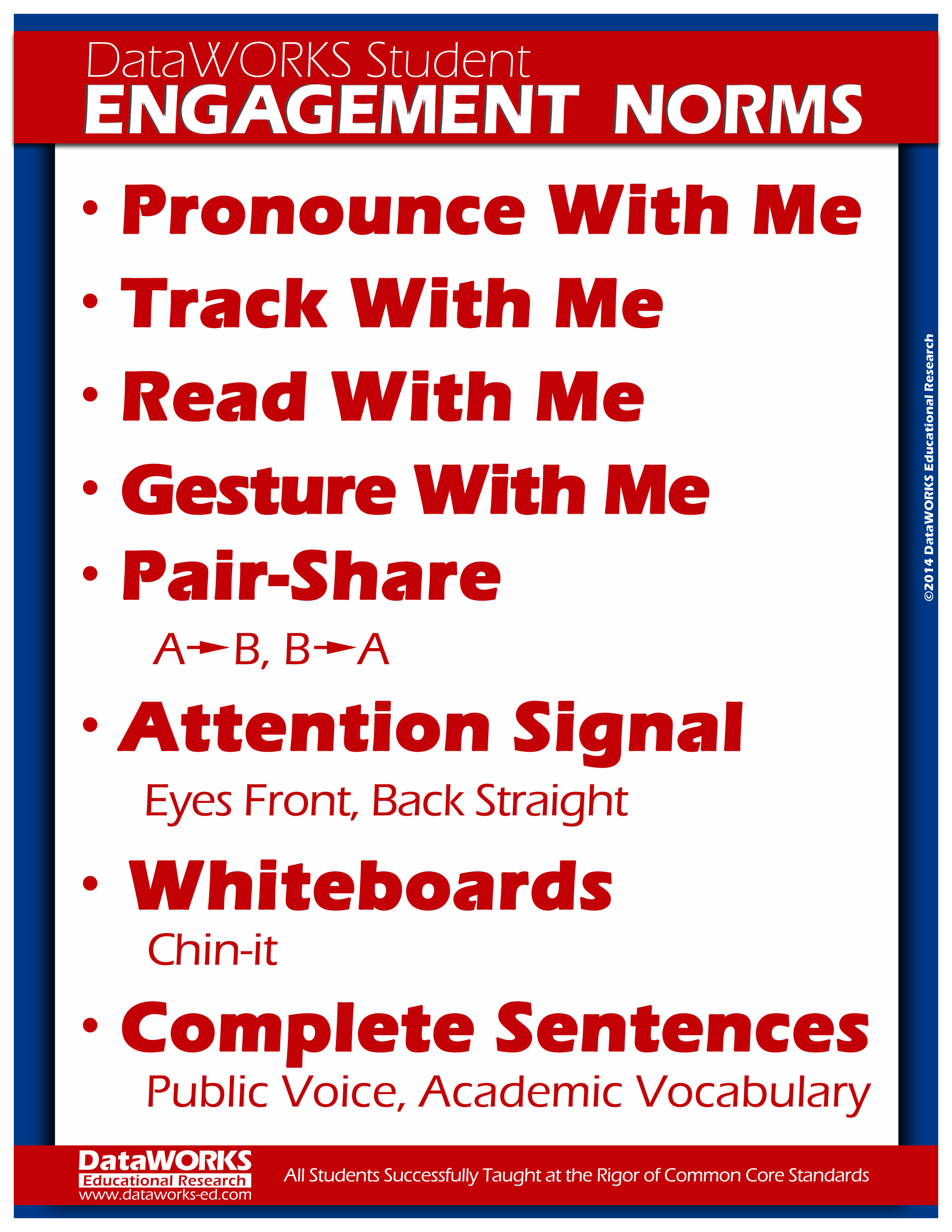 Great
Initial 
First 
Teaching
®
explicit direct instruction
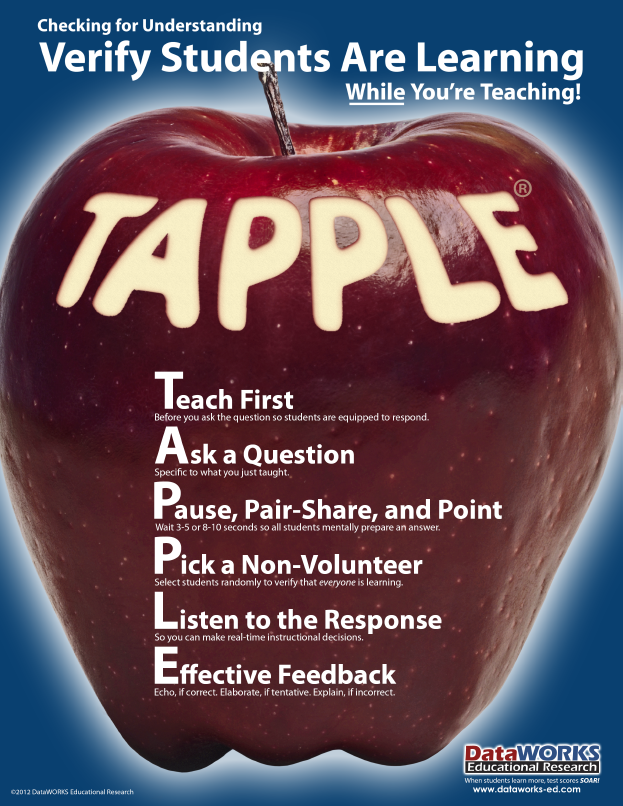 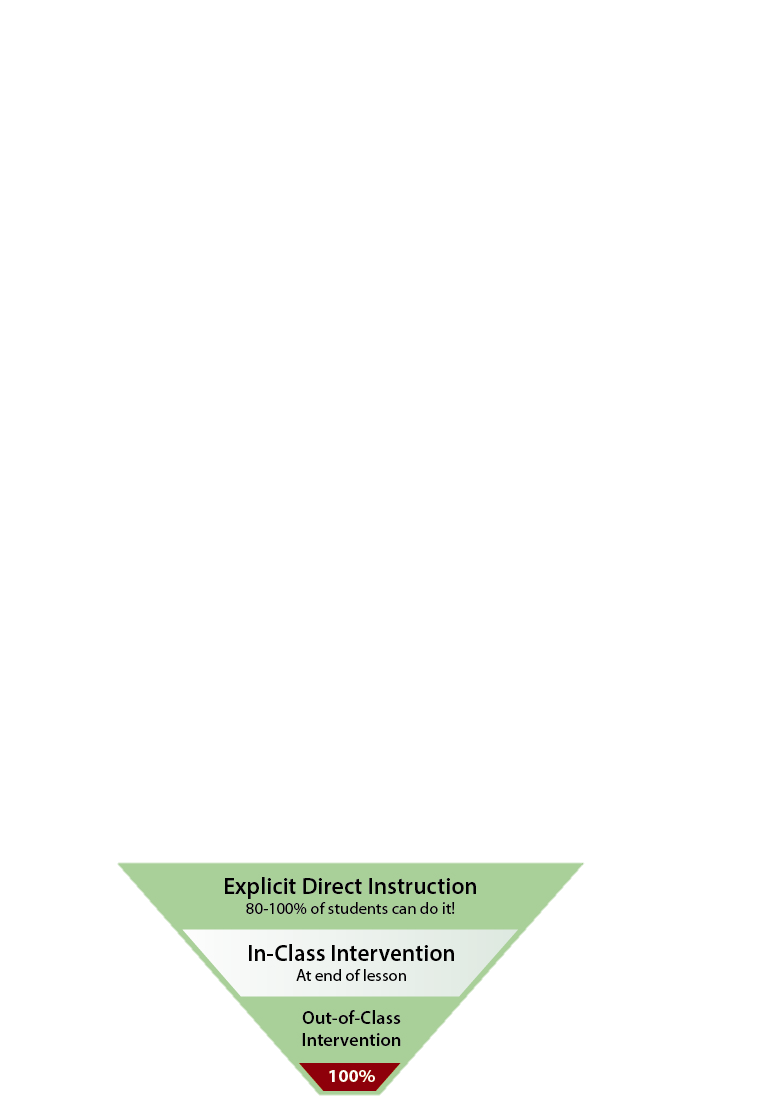